Skin and Soft Tissue Infections in the Elderly Population: Pharmacologic Treatment
Isaul Hernandez-Diaz, PharmD
Author disclosure:
No relevant financial affiliations.
Discuss recommended antibiotic and antifungal Tx for common SSTI in the older adult including Tx duration

Present key considerations when prescribing selected anti-infective agents in the older adult
Objectives
Treatment of Skin Fungal Infections
Tinea (Dermatophytes infection)
Topical Tx indicated for initial Tx of tinea pedis, corporis and cruris
Most cutaneous dermatophyte infections limited to the epidermis can be managed with topical antifungal therapy (azoles, allylamines, butenafine, ciclopirox, and tolnaftate)
Nystatin, an effective treatment for cutaneous Candida infections, is not effective for dermatophyte infections.
Some literature report butenafine and terbinafine more effective for tinea than azoles

Systemic Tx (terbinafine, itraconazole, fluconazole, and griseofulvin) can be considered in: 
Severe cases or refractory to topical Tx
Extensive infections
Immunocompromised patients
Onychomycosis (or tinea pedis in presence of onychomycosis)
Tinea capitis
Fungal folliculitis
Tinea (Dermatophytes infection)
Oral therapy is typically reserved for the above presentations because of the broader side effect profile compared with topical therapy. 
Cutaneous adverse reactions, hepatotoxicity, and drug interactions are among the potential complications of oral antifungal therapy.

Use of oral ketoconazole is no longer recommended because of risk for severe liver injury (Boxed Warning), adrenal insufficiency, and drug interactions (Boxed Warning for QT prolongation). 
Boxed Warning for appropriate use: not indicated for Tx of onychomycosis, cutaneous dermatophyte infections or Candida infections. Use only when other effective antifungal Tx is not available or tolerated and the potential benefits are considered to outweigh the potential risks.
[Speaker Notes: Ketoconazole: imidazole
Fluconazole and itraconazole are triazoles (newer and safer)]
Tinea pedis (athlete’s foot):
Often recurrent or chronic in nature
Often simultaneous tinea cruris or onychomycosis
Often may obtain control but not completely cure
Treat tinea pedis in all immunocompromised or DM pts due to increase risk of SSTI (from breakdown of skin barrier).
If tinea pedis occurs in presence of onychomycosis, in can recur unless onychomycosis is treated.
Usual duration of topical Tx: 4 weeks (one week after clinical resolution)
Topical allylamines (e.g. terbinafine) slightly more effective than topical azoles
Oral Tx indicated for extensive infections, disease refractory to topical Tx, immunocompromised patients and may be considered for chronic disease
[Speaker Notes: For chronic infections, treat for 3 days after resolution of rash

Tinea incognito : no scales, may be due to use of emollients including steroids, e.g. ointments


Tinea barbae, capitis, faciei, manuum

Aluminum acetate soak Dome boro , Burow solution to decrease acute itching and eazemateous reactions


Onychomicosis: Thick, dystrophic nails can make it difficult for patients to trim nails and may lead to pain during ambulation. The removal of hyperkeratotic nail debris may help to ameliorate these symptoms.
Topical urea is a keratolytic agent that we have found useful for this purpose in patients who forgo antifungal treatment and as an adjunctive measure in those who proceed with treatment 


Antifungal powder to shoes


terbinafine 1% cream 4-6 weeks
topical azoles (e.g. econazole, clotrimazole, ketoconazole) 4-6 weeks
ciclopirox gel/cream 0.77% 1-4 weeks
Tolnaftate 1%
butenafine]
Tinea pedis (athlete’s foot):
Topical Tx:
terbinafine
topical azoles (e.g. econazole, miconazole, clotrimazole, ketoconazole)
ciclopirox gel/cream 0.77%
tolnaftate
butenafine

Systemic Tx:
Itraconazole for 7 days (cure rate > 90%, off-label)
Fluconazole once weekly for 2-6 weeks (off- label)
Terbinafine for 14 days (more effective than itraconazole, off-label)
Griseofulvin daily for 4-8 weeks (second line)
[Speaker Notes: Aluminum acetate soak Dome boro , Burow solution to decrease acute itching and eazemateous reactions

Antifungal powder to shoes


Tinea incognito : no scales, may be due to use of emollients including steroids, e.g. ointments

Tinea barbae, capitis, faciei, manuum


Onychomicosis: Thick, dystrophic nails can make it difficult for patients to trim nails and may lead to pain during ambulation. The removal of hyperkeratotic nail debris may help to ameliorate these symptoms.
Topical urea is a keratolytic agent that we have found useful for this purpose in patients who forgo antifungal treatment and as an adjunctive measure in those who proceed with treatment 


terbinafine 1% cream 4-6 weeks
topical azoles (e.g. econazole, clotrimazole, ketoconazole) 4-6 weeks
ciclopirox gel/cream 0.77% 1-4 weeks
Tolnaftate 1%
butenafine]
Tinea unguium (onychomycosis)
Treatment of onychomycosis is not mandatory in all patients (often optional in older adults). Consider treating onychomycosis in:
Patients with a history of cellulitis of the lower extremity, especially if repeated, who have ipsilateral toenail onychomycosis

Patients with diabetes and toenail onychomycosis who have additional risk factors for cellulitis (ie, prior cellulitis, venous insufficiency, edema) 

Patients who are experiencing discomfort or pain associated with infected nails

Immunosuppressed patients

Patients who desire treatment for cosmetic reasons (usually young patients)
[Speaker Notes: occlusive footwear increase risk of infection

Onychomicosis: Thick, dystrophic nails can make it difficult for patients to trim nails and may lead to pain during ambulation. The removal of hyperkeratotic nail debris may help to ameliorate these symptoms.
Topical urea is a keratolytic agent that we have found useful for this purpose in patients who forgo antifungal treatment and as an adjunctive measure in those who proceed with treatment 


Antifungal powder to shoes]
Tinea unguium (onychomycosis)
Topical Tx (white superficial form, 3 or fewer nails):
ciclopirox 8% lacquer up to 48 weeks (24 weeks for fingernails); cure rate 5.5%F, 6-9%T
efinaconazole 10% soln 48 weeks; cure rate 15.2%-17.8% T
tavaborole 5% soln 48 weeks; cure rate: 6.5-9.1% T

Systemic Tx:
terbinafine daily 6 weeks (fingernails), 12 weeks (toenails); cure rate 75% F, 38-76% T
itraconazole daily 6 weeks (fingernails), 12 weeks (toenails), per RCTs, less effective than terbinafine, cure rate 78%F, 14-62.6% T
fluconazole (off-label), once weekly for 3 months (fingernail) or 6-12 months (toenail); cure rate 76% F, 31.2% T
griseofulvin (alternative agent), > 4 months (e.g. 6-9 months) for fingernail and > 6 months (e.g. 12-18 months) for toenail
[Speaker Notes: Fluconazole may be used longer Tx
Griseofulvin may be used  longer Tx

occlusive footwear increase risk of infection

Onychomicosis: Thick, dystrophic nails can make it difficult for patients to trim nails and may lead to pain during ambulation. The removal of hyperkeratotic nail debris may help to ameliorate these symptoms.
Topical urea is a keratolytic agent that we have found useful for this purpose in patients who forgo antifungal treatment and as an adjunctive measure in those who proceed with treatment]
Pulse vs Continuous Antifungal Tx
A systematic review comparing continuous or pulse-dosing oral antifungal regimens for the treatment of toenail onychomycosis found no significant differences in effectiveness and safety. 

Gupta AK, Stec N, Bamimore MA, et al. The efficacy and safety of pulse vs. continuous therapy for dermatophyte toenail onychomycosis. J Eur Acad Dermatol Venereol. 2020;34(3):580-588.
Am Fam Physician 2021; 104(4):359-367
Pulse vs Continuous Antifungal Tx
Pulse dosing has been advocated by some clinicians as a potential way to reduce risk for side effects, reduce cost, and improve patient compliance during treatment. 
These benefits have not been confirmed in clinical trials.  

Both continuous and pulse therapy are accepted oral regimens for onychomycosis.
Onychomycosis: Management. UptoDate
Choosing Wisely Campaign Recommendation
American Academy of Dermatology:

Do not prescribe oral antifungal Tx for suspected nail fungus without confirmation of fungal infection
Am Fam Physician 2021; 104(4):359-367
[Speaker Notes: Fluconazole may be used longer Tx
Griseofulvin may be used 

occlusive footwear increase risk of infection

Onychomicosis: Thick, dystrophic nails can make it difficult for patients to trim nails and may lead to pain during ambulation. The removal of hyperkeratotic nail debris may help to ameliorate these symptoms.
Topical urea is a keratolytic agent that we have found useful for this purpose in patients who forgo antifungal treatment and as an adjunctive measure in those who proceed with treatment]
Tinea corporis (ringworm) and Tinea cruris (jock itch)
Topical Tx
topical azoles (e.g. clotrimazole, miconazole, econazole, ketoconazole) 1-4 weeks
terbinafine 1-3 weeks
butenafine for 2 weeks, continue for 1 week after resolution to prevent relapse  
ciclopirox 1-3 weeks
tolnaftate 1-3 weeks

Oral antifungal agents are effective but not indicated in uncomplicated tinea cruris/corporis. They can be used for resistant infections, extensive infections, and immunocompromised patients.
Terbinafine daily for 1-2 weeks (off-label)
Itraconazole daily for 1 week (off-label)
Fluconazole once weekly for 2-4 weeks (off-label)
Griseofulvin daily for 2-4 weeks
[Speaker Notes: Consider dermatologist referral if no improvement in 1 month (3 months for nail infections) or clinically worsen despite Tx. 

Use of newer antifungal agents, such as posaconazole, voriconazole, and fosravuconazole, for patients with tinea corporis or tinea cruris resistant to standard oral antifungal therapies has been reported [46-49]. These therapies are reserved for infections that cannot be treated with standard therapy.]
Other Tinea (Dermatophytes infection)
Tinea capitis: Systemic Tx needed
Terbinafine, Griseofulvin, Itraconazole, Fluconazole (off-label use except for griseofulvin)
Suggest use of an antifungal shampoo by all household members for two to four weeks 

Tinea faciei: managed similarly to tinea corporis

Tinea manuum: managed similarly to tinea pedis (off-label use)

Tinea barbae and fungal folliculitis: systemic antifungal Tx recommended except for Malassezia folliculitis where topical antifungal drugs may be considered
Oral terbinafine is not effective for candida folliculitis
[Speaker Notes: Tinea incognito : no scales, may be due to use of emollients including steroids, e.g. ointments


Common reasons for failure to respond to antifungal therapy include inadequate administration of treatment (eg, stopping treatment as visible scale resolves) 

Terbinafine PO for 4 weeks
Griseofulvin PO for 8 weeks
Itraconazole PO
Fluconazole PO

fungal folliculitis (including Majocchi's granuloma]
Topical steroid use in Tinea
Previous application of topical steroids, especially in tinea cruris and corporis, may alter the overall appearance causing a more extensive eruption with irregular borders, no scales, and erythematous papules. This modified form is called tinea incognito. 
Avoid combination antifungal/steroids products as they can worsen tinea or increase risk of fungal folliculitis. 
Topical steroids should be avoided unless absolutely necessary to control itching and only after definitive diagnosis and initiation of antifungal treatment (avoid high potency steroids) 
clotrimazole/betamethasone cream (high potency steroid)
Higher risk for skin atrophy, may aggravate fungal infection
itching can be alleviated by topical anti-itch drugs (e.g. pramoxine)
allylamines and ciclopirox have intrinsic anti-inflammatory properties (may reduce inflammation)
Some authors postulate that overuse of topical corticosteroids may contribute to the emergence of resistant dermatophyte infections.
[Speaker Notes: Recommended use of ventilated shoes if possible, cotton socks with shoes, wash contaminated clothes, towels, socks, footwear.

In recurrent disease, assess for pet exposure]
Cutaneous candidiasis
Nondermatophytic (C. albicans)

Recent Abx use  and diaper use increase risk (persistent diaper rash may be due to candida infection)
Topical azoles (miconazole, ketoconazole, clotrimazole, econazole)
Topical nystatin
Cream formulation for dry areas
Powder formulation for wet/intertriginous areas (cream can cause/exacerbate maceration)
Tx duration: Typically 2 weeks
[Speaker Notes: Diaper dermatitis more than 3 days

Fluconazole PO x1 dose can be considered]
Cutaneous candidiasis
Avoid moderate-high potency steroid use in diaper area; if inflammation is prominent may consider low potency steroid along with the antifungal agent.

 If secondary bacterial infection suspected, consider antistaphylococcal oral antibiotic (MSSA vs MRSA) or mupirocin ointment topically.
Topical antifungals agents
[Speaker Notes: Terbinafine:  Precipitation or exacerbation of cutaneous or systemic lupus


Significant drug interactions exist, requiring dose/frequency adjustment or avoidance. Consult drug interactions database

Griseofulvin leucopenia granulocytopenia

Griseofulvin: ultramicrosize griseofulvin has greater bioavailability and requires lower total daily doses. Administration with a high-fat meal increases absorption of both formulations and is required for microsize griseofulvin.]
Pearls of systemic antifungals
Monitor for hepatotoxicity (all systemic antifungals drugs may have potential hepatotoxicity)

Always verify for potential drug-drug interactions (significant DDI may occur due to CYP metabolism of oral antifungals)

Evaluate if renal dose adjustment needed (terbinafine, fluconazole)

Fluconazole have an overall more favorable adverse effect profile and fewer serious drug interactions compared with itraconazole
Avoid ketoconazole
[Speaker Notes: During pregnancy, avoid systemic azole therapy, particularly during the first trimester, because it may increase the risk of miscarriage and high doses appear to increase the risk of congenital anomalies]
Which of the following topical antifungals is effective for candida cutaneous infections but NOT for dermatophytes infections (tineas)?
a) nystatinb) terbinafinec) clotrimazoled) miconazolee) tolnaftate
[Speaker Notes: a) nystatin]
Pt with widespread tinea corporis with failure to topical antifungals. Oral (systemic) Tx will be started per prescriber and patient agreement. Which of the following oral antifungals is NOT recommended due to increase risk of serious ADRs based on Boxed Warning?
a) itraconazoleb) fluconazolec) ketoconazoled) terbinafine
[Speaker Notes: c) ketoconazole]
Treatment of Bacterial Skin and Soft Tissue Infections  (SSTI)
SSTI
General principle:
Purulent infection (empiric coverage for MRSA generally recommended) 

Non-purulent infection (MSSA and streptococcal infection empiric coverage)
[Speaker Notes: Do not use FQ for MRSA even if reported susceptible
Delafloxacin (labeled indication; alternative agent; not an agent of choice for SSTI)]
Impetigo
Predominantly staphylococcal in origin (may also be beta-hemolytic streptococci)

Topical Tx is recommended for limited lesions
mupirocin 5-7 days
retapamulin 5 days (expensive)
ozenoxacin  5 days(alternative agent, expensive)
Impetigo
Oral antibiotic therapy is indicated only when the disease is more severe/extensive (e.g. ecthyma, numerous lesions)
cephalexin or dicloxacillin 
erythromycin or clarithromycin may be considered as alternate Tx for penicillin and cephalosporins hypersensitivity 
Some strains of Staphylococcus aureus and beta-hemolytic streptococci may be resistant to macrolides)
If MRSA suspected or confirmed, consider doxycycline (none or poor streptococcal coverage) , TMP-SMX (off-label), clindamycin

Systemic Tx duration: 7 days
Antibiotic Tx for Erysipelas
Penicillin V (Q6H)
Amoxicillin (Q8-12H)
Cephalexin (1st Gen, Q6H)
Cefadroxil (1st Gen, daily to Q12H)

If beta lactam allergy, same Abx options available as for cellulitis (TMP-SMX, linezolid, clindamycin; may be eligible for cephalosporins depending on ALL severity)
Strep. pyogenes (most common pathogen)
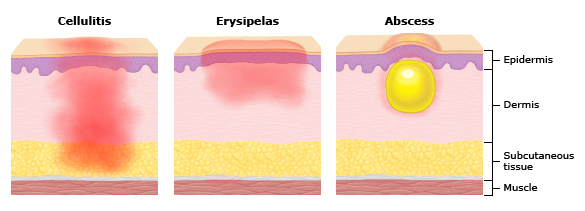 [Speaker Notes: 1 Gen cephalosporin had beeter gram + coverage than other further generations

Cefpodoxime 3rd gen Skin and soft tissue infection (alternative agent)]
Cellulitis w/o MRSA coverage (outpatient management)MSSA and beta-hemolytic streptococci  coverage
[Speaker Notes: To cover staph aureus and beta-hemolytic streptococci (all gram +)

Of note, most episodes of cellulitis in diabetic patients are secondary to untreated foot/inter-digital fungal infections, thus to prevent reinfection treatment of fungal infections is highly recommended.]
Systemic signs of toxicity (eg, fever >100.5°F/38°C, hypotension, sustained tachycardia)

Cellulitis with purulent drainage or exudate

Immunocompromising condition (eg, neutropenia, use of immunosuppressive drugs such as chemotherapy for malignancy)

Presence of risk factor(s) for MRSA infection
Indications for MRSA coverage
MRSA Risk Factors
Healthcare exposure in the last 12 months:
- Recent Hospitalization
- Resident in long term facility
- Recent surgery
Hemodialysis





Patient – Specific risk factors:
Known MRSA colonization or past infection with MRSA
Recent close contact with person colonized or infected with MRSA
HIV infection
IV drug use
Homelessness
Men who have sex with men
Hx of antibiotic use in the last 6 months
MRSA Risk Factors
Environmental Exposure associated with outbreaks of MRSA skin abscesses:

Incarceration or working as prison guard
Military service
Living in crowded conditions
Childcare centers
Playing contact sports
Sharing needles or razors
Attending schools or living in communities with high colonization rates
TMP-SMX (off-label)

Doxycycline +/- amoxicillin (amoxicillin added for streptococcal coverage)

Linezolid

Clindamycin (higher risk for Clostridioides difficile infection, increasing staphylococcal resistance)
Cellulitis w/ MRSA coverage (outpatient management)
[Speaker Notes: Doxy spectrum: Sanford Guide: Antibacterial Agents: Spectra of Activity
Two forms: hyclate, monohydrate. All are equally effective. The monohydrate has reduced GI side effects compared to the hyclate due to slower dissolution in the esophagus. However, it is not as bioavailable at higher pH as the other forms (could be an issue in patients on long term acid suppression). The hyclate is available as delayed-release tabs and caps.

 If coverage for both streptococci and MRSA is desired for oral therapy, options include clindamycin alone or the combination of either SMX-TMP or doxycycline with a β-lactam (eg, penicillin, cephalexin, or amoxicillin). The activity of doxycycline and SMX-TMP against β-hemolytic streptococci is not known, and in the absence of abscess, ulcer, or purulent drainage, β-lactam monotherapy is recommended.]
Practice Guidelines for the Diagnosis and Management of Skin and Soft Tissue Infections: 2014 Update by the Infectious Diseases Society of America:
If coverage for both streptococci and MRSA is desired for oral therapy, options include clindamycin alone or the combination of either TMP-SMX or doxycycline with a β-lactam (eg, penicillin, cephalexin, or amoxicillin). The activity of doxycycline and TMP-SMX against β-hemolytic streptococci is not known, and in the absence of abscess, ulcer, or purulent drainage, β-lactam monotherapy is recommended. 

Sanford Guide Web Edition:
TMP-SMX- Limited activity against beta hemolytic streptococcus
Doxycycline- Not recommended against beta hemolytic streptococcus
Important

Although topical antibiotics are effective for some skin infections (eg, impetigo), topical antibiotics are unlikely to be effective for cellulitis or erysipelas due to involvement of the layers of skin below the epidermis.
Topical antibiotics
[Speaker Notes: Poco probable]
Five to six days of Tx is appropriate for patients with uncomplicated cellulitis/erysipelas whose infection has improved.

Symptomatic improvement typically occurs within 24 to 48 hours of Abx Tx; visible improvement of skin can take 72 hours or longer.

Extension of antibiotic therapy (up to 14 days) may be warranted in the setting of severe infection, slow response to therapy, or immunosuppression.
Duration of antibiotic therapy for SSTI
Skin abscesses (outpatient management)Tx duration: 5 days (extension of antibiotic therapy up to 14 days may be warranted in the setting of severe infection, slow response to therapy, or immunosuppression.
Abx Tx may be indicated for patients undergoing incision and drainage of a skin abscess with systemic infection, immunocompromising conditions, extremes of age, or multiple abscesses (IDSA 2014)

TMP-SMX

Doxycycline (amoxicillin added if increased risk of endocarditis) 

Minocycline (amoxicillin added if increased risk of endocarditis) 

Clindamycin (higher risk for C. difficile infection, increasing staphylococcal resistance)

For perianal and perirectal abscess:  
A 4 to 5 day course of amoxicillin-clavulanate or a combination of ciprofloxacin and metronidazole is recommended.
[Speaker Notes: Patients with skin abscess should receive empiric therapy that covers S. aureus, including MRSA

Amoxicillin added to tetracyclines to cover  beta-hemolytic Streptococcus in pt at risk of infective endocardidits; first dose 60 minutes prior ID

perianal and perirectal abscess coverage similar to abd infections like diverticulitis]
Choosing Wisely Canada (Emergency Medicine)
Don’t prescribe antibiotics after incision and drainage of uncomplicated skin abscesses unless extensive cellulitis exists.
Antibiotics may be considered when patients are immunocompromised, systemically ill, or exhibit extensive surrounding cellulitis or lymphangitis. In populations with a high MRSA prevalence, there is some evidence to suggest that antibiotics in addition to incision and drainage of uncomplicated abscesses may confer some benefit.
Emergency Medicine - Choosing Wisely Canada
[Speaker Notes: Emergency Medicine - Choosing Wisely Canada]
UptoDate: Skin abscesses in adults; Treatment
Suggest antibiotic treatment for all patients undergoing incision and drainage of a skin abscess
Is reasonable to withhold antibiotic therapy if the patient is otherwise healthy and meets all of the following criteria]:
Single abscess.
Size of abscess <2 cm in diameter.
No or minimal surrounding cellulitis.
No systemic signs of toxicity (eg, fever >100.5°F/38°C, hypotension, or sustained tachycardia).
No immunosuppression or other comorbidities.
No prior clinical failure with incision and drainage alone.
No indwelling medical device (such as prosthetic joint, vascular graft, or pacemaker).
No risk factors for endocarditis
No exposure to situations that could increase transmission to others (eg, contact sports, military barracks).
Newer alternative agents for SSTI
Delafloxacin is a fluoroquinolone approved in June 2017 by the FDA for treatment of bacterial skin and soft tissue infections
Delafloxacin has activity against staphylococci, including methicillin-resistant strains

Omadacycline is a tetracycline approved in October 2018 by the FDA for treatment of bacterial skin and soft tissue infections. 
It has activity against S. aureus (methicillin-susceptible and -resistant isolates), Staphylococcus lugdunensis, Streptococcus pyogenes and Streptococcus anginosus group
[Speaker Notes: Delafloxacin susceptibility should be confirmed prior to use of delafloxacin; resistance among MRSA isolates has been reported [52].]
Mr. D is an 87 y/o male with NKA and  PMHx of HTN, DM2, RA and COPDMedications include lisinopril 10 mg/day, insulin glargine 20 units AM, adalimumab 40 mg SC weekly and Combivent Respimat 1 inhalation Q6H PRN for SOBPatient with recent hospitalization requiring IV antibiotics for complicated UTI 2 months ago. Upon skin inspection, patient Dx with uncomplicated right leg cellulitis with purulent drainage.Which of the following can be considered first line empiric antibiotic Tx for outpatient management:a) amoxicillinb) amoxicillin/clavulanatec) doxycycline +/- amoxicillind) cefadroxil +/- ciprofloxacine) ciprofloxacin
[Speaker Notes: c) doxycycline +/- amoxicillin]
Mr. AGP is an 82 y/o male with NKA and  PMHx of HTN, HLP and COPDMedications include lisinopril 10 mg/day, atorvastatin 20 mg/day and Combivent Respimat 1 inhalation Q6H PRN for SOBPatient Dx with uncomplicated left leg cellulitis. No MRSA risk factors found.Which of the following can be considered first line empiric antibiotic Tx:a) amoxicillinb) nitrofurantoinc) TMP-SMXd) clindamycine) mupirocin ointment
[Speaker Notes: a) amoxicillin]
Narrow Abx regimen when C & S available (if possible; take cultures prior Abx started)
Decrease the risk of engendering antibiotic resistance 
Decrease the risk of Clostridioides difficile disease

Take in consideration patient scenario and clinical context:
Past C&S results
Recent Abx use

Evaluate DDI and DFI 

Evaluate if renal dose adjustment needed
eCrCL vs eGFR
Always remember to:
[Speaker Notes: TMP/SMX, Fluoroquinolones (e.g. Ciprofloxacin or Levofloxacin), Metronidazole and Azole Antifungals (fluconazole, voriconazole) are among the most common antimicrobials that significantly interact with warfarin. If patient are started in any of these antimicrobials in the outpatient setting and are taking warfarin concomitantly, their anticoagulation provider should be alerted.

Disminuir/simplificar]
SSTI (MRSA coverage)

C/I:
Sulfa ALL
Folate deficiency megaloblastic anemia (caution in malnourished, antiseizure Tx)
Dofetilide (DDI)

Beers Criteria 2023:
Increased risk of hyperkalemia (including sudden death per some reports) if taking ACE-I, ARB, ARNI, spironolactone (hyperkalemic drugs) and decreased CrCL; use with caution
	
CrCL < 30 mL/min: Increase risk of worsening kidney function (AKI) and hyperkalemia 
		CrCL 15-29 mL/min: Reduce dosage
		CrCL <15 mL/min: Avoid use
Good to know…TMP/SMX
[Speaker Notes: Increase dofetilide concentration]
ADRs:
Hypersensitivity reactions (immediate, delayed)
Hepatotoxicity (DILI)
Blood dyscrasias (agranulocytosis, hemolytic anemia, leukopenia, thrombocytopenia)
Hyperkalemia
Hypoglycemia (caution if hypoglycemic Rxs)
Hyponatremia
Crystalluria (maintain adequate hydration)
	
DDI:
phenytoin (phenytoin toxicity)
digoxin (digoxin toxicity)
warfarin (increased risk of bleeding)
Good to know…TMP/SMX
SSTI (MRSA coverage)

Available as hyclate and monohydrate 
Equally effective 
Monohydrate reduced GI side effects (slower dissolution in the esophagus) 
Monohydrate not as bioavailable at higher pH as hyclate (could be an issue if on long term acid suppression)

ADRs:
GI upset (take with meals)
Esophageal injury (esophagitis, esophageal ulcer, and/or esophageal stenosis)
Lying down and poor liquid intake: esophageal strictures and GERD increased risk
Administer with at least 8 ounces of water and have pt sit up for at least 30 minutes or 1 to 2 hours (Canadian labeling)
Photosensitivity
Skin hyperpigmentation
Intracranial hypertension (headache, blurred vision, diplopia, vision loss)
Vitamin A increase risk

DDI:
Chelation (take cation containing product 2 hours before or 4 hour after Abx dose)
Good to know…Doxycycline
[Speaker Notes: skin hyperpigmentation (brown, bluish-grey, black discoloration) including nails, skin of hands, arms, legs, dorsal side of feet, interdigital areas, or around scars. 

Intracranial hypertension: Intracranial hypertension (pseudotumor cerebri) has been reported; headache, blurred vision, diplopia, vision loss, and/or papilledema may occur.]
SSTI (MRSA coverage)

Increasing staphylococcal resistance

ADRs:
Clostridioides difficile infection including colitis (high risk)
AAD (non-C. difficile), N/V
Esophagitis: full glass of water to avoid esophageal irritation
AKI has been reported (no renal dose adj needed)
Hypersensitivity reactions (immediate and delayed)
Good to know…Clindamycin
C/I: ALL to PCN

Administer 1 hour before or 2 hours after meals (food decrease absorption)

ADRs (mostly post marketing):
Hypersensitivity reactions
GI (N/V/D)
Photosensitivity
Hypokalemia
Blood dyscrasias
Esophageal burning, esophagitis, and esophageal ulceration
Administer with at least 4 oz of water 
Should not be administered in the supine position or immediately before going to bed
Good to know…Dicloxacillin
Amoxicillin
C/I: ALL to PCN
Infectious mononucleosis: A high percentage of patients with infectious mononucleosis develop an erythematous rash during amoxicillin therapy
Renal dose adjustment
ADRs:
AAD, N/V
Hypersensitivity reactions (immediate and delayed)

Amoxicillin-clavulanate: 
C/I: ALL to PCN or clavulanic acid
May cut/crush/chew IR tablet; Do not cut IR tablet to reduce dose
Renal dose adjustment
ADRs:
AAD, N/V
Food decrease GI upset (high fat meal decrease clavulanate absorption)
Clostridioides difficile infection (high risk)
Hypersensitivity reactions (immediate and delayed)
DILI (due to clavulanate; cholestatic hepatitis, increased risk in older adults)
Good to know…Amoxicillin and Amoxicillin-clavulanate
C/I: ALL to cephalosporins
Caution if severe ALL to PCN (3rd Gen less risk of cross-sensitivity)
Renal dose adjustment needed
Cephalosporins (2nd/3rd/4th gen) frequently associated with C. diff diarrhea and colitis (1st gen occasionally associated)
Cefdinir + iron supplement: Reddish stools due to formation of a nonabsorbable complex in the GI tract
[Speaker Notes: DDI oral cefuroxime: decrease cefuroxime absorption (reduced AUC)]
Which of the following antibiotics needs renal dose adjustment in patients with advanced CKD (select all that apply)
a) amoxicillinb) doxycyclinec) TMX/SMXd) cephalexine) clindamycin
[Speaker Notes: A, C and D]
References
Wolters Kluwer. UpToDate. Accessed: March 2024.
Sanford Guide Web Edition. Antibacterial Agents. Accessed: March 2024.
The 5-Minute Clinical Consult Premium 2024. 32nd Edition. 
AGS 2023 Beers Criteria. J Am Geriatr Soc.2023;71:2052–2081.
Curtis R. Chong. Pocket Primary Care 3rd edition. 2022. 
Onychomycosis: Rapid Evidence Review. Am Fam Physician. 2021;104(4):359-367.
Skin and Soft Tissue Infections. Am Fam Physician. 2015;92(6):474-483.
Diagnosis and Management of Tinea Infections. Am Fam Physician. 2014;90(10):702-711.
Infectious Diseases Society of America (IDSA): Practice guidelines for the diagnosis and management of skin and soft tissue infections, update (2014).
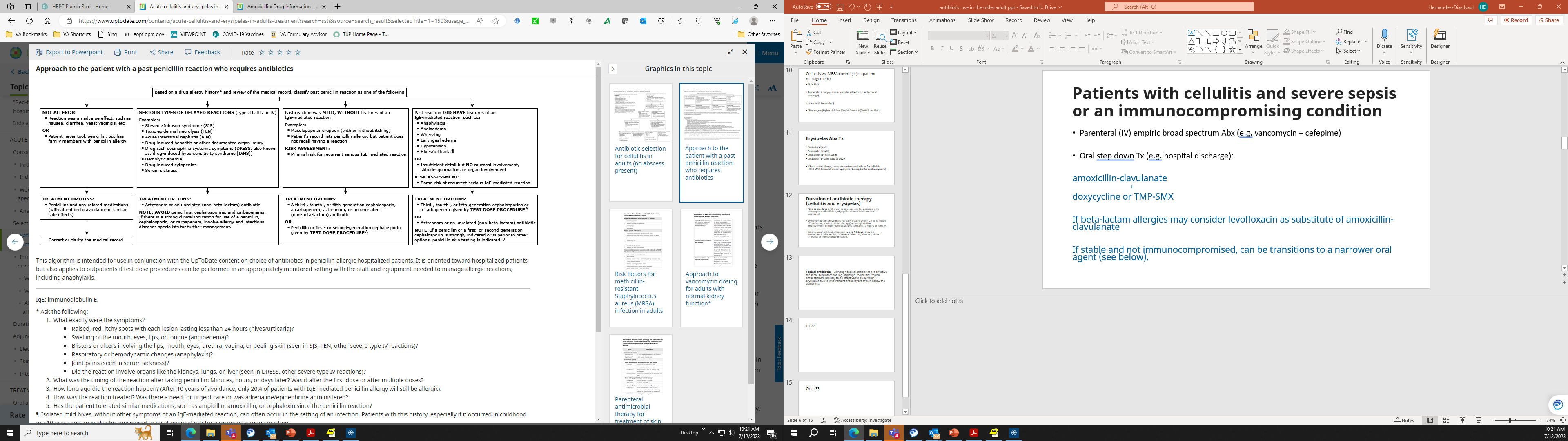 Acute cellulitis and erysipelas in adults: Treatment - UpToDate
Antibiotics that may induce clostridioides difficile diarrhea and colitis
Clostridioides difficile infection in adults: Treatment and prevention - UpToDate
[Speaker Notes: We do not favor administration of probiotics for prevention of CDI, in agreement with society guidelines [2,3]. There are multiple studies of various probiotics for CDI prevention; the data are highly inconsistent [100,101,122-128]. An important flaw of the meta-analyses is that they erroneously refer to "probiotics" as a single entity; however, no single probiotic agent has shown reliable or reproducible efficacy for prevention of CDI (even Saccharomyces boulardii or Lactobacillus GG, which are the best studied).]
Cellulitis + Severe Sepsis or Immunocompromised
Parenteral (IV) empiric broad spectrum Abx (e.g. vancomycin + cefepime)

Oral step down Tx (e.g. hospital discharge): 

amoxicillin-clavulanate 
	+ 
doxycycline or TMP-SMX

If beta-lactam allergies may consider levofloxacin as substitute of amoxicillin-clavulanate 

If stable and not immunocompromised, can be transitions to a narrower oral agent
Special clinical circumstances (not a complete list)
Animal bites (dogs, cats)
Amoxicillin/clavulanate
cefuroxime, doxycycline, TMP/SMX, levofloxacin + metronidazole or clindamycin
moxifloxacin
Soft tissue infections following water exposure
Cephalexin (linezolid if ALL) + levofloxacin + doxycycline (seawater exposure) or metronidazole (soil contaminated wound or sewage-contaminated water exposure)
Diabetic foot infection
Mild: cover strep spp. and MSSA (or MRSA if purulent or RFs)
MSSA: cephalexin, dicloxacillin, amoxicillin/clavulanate, clindamycin
MRSA: clindamycin, linezolid, cephalexin or dicloxacillin + TMP/SMX or doxycycline
Moderate: cover strep spp. MRSA, aerobic gram (-) bacilli and anaerobes
TMP/SMX + amoxicillin/clavulanate or moxifloxacin
Clindamycin + ciprofloxacin or levofloxacin (covers P. aeruginosa-macerated or significant water exposure)
[Speaker Notes: Doxy covers vibrio species in water exposure]
Soft tissue infection associated with pressure ulcers
Soft tissue infection associated with PU
Mild cellulitis on  sacral/perineal area with no systemic signs of infection:

  Amoxicillin-clavulanate (levofloxacin if unable to use beta-lactams)
		+
        TMP-SMX or doxycycline
        (Other regimens that have similar spectra of activity are also appropriate)

NOTE: 
Mild PU associated cellulitis not involving the sacrum or perineal area (eg, heel, extremity) can often be treated like uncomplicated cellulitis (MSSA vs MRSA)
[Speaker Notes: Sacral/perineal area Tx similar to Cellulitis + Severe Sepsis or Immunocompromised

Other PU related cellulitis mild (outpatient management) will be Tx depending of MRSA  vs non-MRSA coverage needed]
Ciprofloxacin, Levofloxacin (respiratory), Moxifloxacin (respiratory, anaerobic coverage)

Renal dose adjustment needed (except moxifloxacin)

Caution if aortic aneurism Hx or at risk of (higher with levofloxacin)

Increased bacterial resistance

Beers Criteria: ciprofloxacin CrCL <30 mL/min increase risk of CNS effects and tendon rupture
Good to know…Fluoroquinolone
[Speaker Notes: Risk factors: aneurysm 
• Older adults with peripheral vascular disease or a history of aneurysms, atherosclerosis, hypertension, or genetic conditions predisposing to aortic aneurysm (eg, Marfan syndrome, Ehlers-Danlos syndrome) (Ref)
• Longer courses of therapy (>14 days) (Ref)
• Severe emotional or physical stress has been correlated to the onset of pain
Onset delayed]
ADRs:
Hypersensitivity reactions (immediate and delayed)
Hepatotoxicity (DILI)
Aortic aneurysm/aortic dissection
Photosensitivity
QT prolongation (moxifloxacin may have higher risk)
Arthropathy/arthralgia (pediatric)
Tendinitis/tendon rupture (> 60 y/o, caution if RA Dx)
Peripheral neuropathy
CNS effects/neuroexcitation (confusion, delirium, psychosis, depression, anxiety, agitation, insomnia, drowsiness, hallucinations, seizures)
May exacerbate MG
Clostridioides difficile infection (high risk)
Hyperglycemia/hypoglycemia (caution if hypoglycemic Rxs specially insulin and SU)

DDI:
Chelation: Rxs containing magnesium, aluminum, sucralfate, metal cations (eg, iron), zinc (recommendations vary by FQ)
Theophylline: increase theophylline toxicity
Warfarin: increased risk of bleeding
Good to know…Fluoroquinolone
[Speaker Notes: Risk factors: aneurysm 
• Older adults with peripheral vascular disease or a history of aneurysms, atherosclerosis, hypertension, or genetic conditions predisposing to aortic aneurysm (eg, Marfan syndrome, Ehlers-Danlos syndrome) (Ref)
• Longer courses of therapy (>14 days) (Ref)
• Severe emotional or physical stress has been correlated to the onset of pain
Onset delayed]
Tinea versicolor
Nondermatophytic (Malassezia furfur)
Pigmentation/discoloration may take months to improve after effective Tx
Topical Tx is first choice for limited disease and is usually effective 
Selenium sulfide lotion daily for 1 week (leave for 10 minutes)
Ketoconazole cream or shampoo used as body wash (leave for 5 minutes)  daily for 2 weeks
Clotrimazole or miconazole for 2-4 weeks
Ciclopirox 1% cream for 2 weeks
Topical terbinafine for 1 week
Zinc pyrithione 1% shampoo reasonable alternative but may require a longer Tx duration
[Speaker Notes: In people with recurrences, repeating Tx in spring prior to sun exposure and consider monthly prophylaxis during the summer months.]
Tinea versicolor
Systemic Tx can be considered for extensive and recalcitrant disease (non-responders)
Fluconazole once weekly for 2 weeks
Itraconazole daily for 7 days

Oral terbinafine and oral griseofulvin are not considered effective treatments
[Speaker Notes: In people with recurrences, repeating Tx in spring prior to sun exposure and consider monthly prophylaxis during the summer months.]
Tinea versicolor
Ketoconazole shampoo and selenium sulfide shampoo can be used weekly for maintenance, or monthly for prophylaxis

Itraconazole once monthly during warmer months of the year can reduce recurrences